American College of Cardiology 73rd Annual Scientific Session 
Late-Breaking Clinical Trial, April 7, 2024
PREVENT  
Preventive PCI versus Medical Therapy Alone 
 for Treatment of Vulnerable Atherosclerotic Coronary Plaques
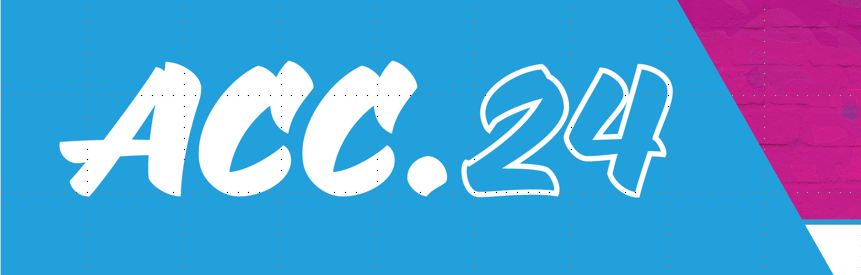 Seung-Jung Park*, Jung-Min Ahn, Do-Yoon Kang, Sung-Cheol Yun, Young-Keun Ahn, 
Won-Jang Kim, Chang-Wook Nam, MD, Jin-Ok Jeong, In-Ho Chae, Hiroki Shiomi, 
Hsien-Li Kao, Joo-Yong Hahn, Sung-Ho Her, Bong-Ki Lee, Tae Hoon Ahn, Ki-Yuk Chang, 
Jei Keon Chae, David Smyth, Gary S. Mintz, Gregg W. Stone, and Duk-Woo Park, 
for the PREVENT Investigators*
*Professor of Medicine, University of Ulsan College of Medicine
  Asan Medical Center, Seoul, Korea
Disclosure
The PREVENT trial was supported by an investigator-initiated grant from the CardioVascular Research Foundation, Abbott, Yuhan Corp, CAH-Cordis, Philips, and Infraredx, a Nipro company.
The funders did not participate in the trial design, data analysis, or manuscript preparation.
Background
Intracoronary imaging defined vulnerable plaque (VP) has more tendency to increase major adverse cardiac events.4

Optimal medical therapy (OMT) is the standard approach to stabilise plaque vulnerability.

The safety and effectiveness of focal preventive percutaneous coronary intervention (PCI) of non-flow limiting VP are unknown.
Stone GW et al. N Engl J Med 2011; 364: 226–35. Erlinge D et al. Lancet 2021; 397: 985–95. 
Stone GW et al. J Am Coll Cardiol 2020; 76: 2289–301. Gaba P et al. Nat Rev Cardiol 2023; 20: 181–96.  
Kedhi E et al. Eur Heart J 2021; 42: 4671–79.  Mol JQ et al. JAMA Cardiol 2023; 8: 1013–21.
Objective
PREVENT
To assess whether focal preventive PCI of non-flow-limiting, imaging defined vulnerable plaques improves clinical outcomes compared with OMT alone.
Trial Organization
PREVENT
Executive Committee Seung-Jung Park (Trial Chair), Duk-Woo Park (Co-PI), Gregg W. Stone (Co-PI)                      Jung-Min Ahn, Do-Yoon Kang                 
Additional Steering Committee Young-Keun Ahn, Won-Jang Kim, Chang-Wook Nam        	
Event Adjudication Committee Hanbit Park, Junghoon Lee, Ju Hyeon Kim, Jinho Lee, Hoyun Kim Yeonwoo Choi, Sangyong Jo, Kyung-Ae Kim
Data & Safety Monitoring Board June-Hong Kim, Kyoung-Ha Park, Jong-Min Song,  Jon Suh Elly, Jeong-youn Bae
Participating Investigators (15 Sites in South Korea, Japan, Taiwan, and New Zealand)
Seung-Jung Park, Jung-Min Ahn, Do-Yoon Kang, Sung-Cheol Yun, Duk-Woo Park (Asan Medical Center); Young-Keun Ahn (Chonnam National University Hospital); Won-Jang Kim, Se Hun Kang (CHA Bundang Medical Center); Chang-Wook Nam (Keimyung University Dongsan Hospital); Jin-Ok Jeong, Si-Wan Choi (Chungnam National University Hospital); In-HoChae (Seoul National University Bundang Hospital); Hiroki Shiomi (Kyoto University Hospital); Hsien-Li Kao (National Taiwan University Hospital); Joo-Yong Hahn (Samsung Medical Center); Sung-Ho Her, Gyu-Seop Lee (The Catholic University of Korea, Daejeon ST. Mary's Hospital); Bong-Ki Lee (Kangwon national University Hospital); Tae Hoon Ahn, Woong Chol Kang (Gachon University Gil Medical Center); Ki-Yuk Chang (The Catholic University St. Mary's Hospital); Jei Keon Chae (Jeonbuk National Univetsity Hospital); David Smyth (Christchurch Hospital).
Trial Design
PREVENT
Coronary Stenosis (>50%) with Negative FFR (≥ 0.80) 
and meeting two of the following (Imaging defined VP)
MLA ≤4.0mm2 
Plaque Burden >70%
TCFA by OCT or RF-IVUS
Lipid-Rich Plaque by NIRS (maxLCBI4mm>315)
Preventive PCI + OMT
N=800
OMT alone
N=800
Primary endpoint : Target Vessel Failure at 2 years
(composite of death from cardiac cause, target-vessel MI, 
ischemic-driven target vessel revascularization, or unplanned hospitalization 
due to unstable or progressive angina)
Major Inclusion Criteria
PREVENT
Men or women at least age ≥ 18 years.
Patients with angiographically significant stenosis (>50%)   	           with negative FFR (>0.80) and meeting two of the following,
     1) MLA < 4mm2
     2) Plaque burden >70%
     3) TCFA detected by RF-IVUS or OCT
     4) Large lipid-rich plaque on NIRS (maxLCBI4mm >315)
4. Eligible for PCI with Absorb BVS or EES
5. Reference vessel diameter 2.75 – 4.0 mm
6. Lesion length ≤40 mm
BVS, bioresorbable vascular scaffold; CABG, coronary artery bypass grafting; CAD, coronary artery disease; EES, everolimus-eluting stent; FFR, fractional flow reserve; maxLCBI4mm, maximal lipid core burden index in a 4 mm segment; NIRS, near-infrared spectroscopy; OCT, optical coherence tomography; RF-IVUS, radiofrequency intravascular ultrasonography; TCFA, thin-cap fibroatheroma. TCFA was defined as a ≥10% confluent necrotic core with >30° abutting the lumen in 3 consecutive frames on RF-IVUS or a lipid plaque with arc >90° and fibrous cap thickness <65 μm on OCT.
Major Exclusion Criteria
PREVENT
Patients in whom the preferred treatment is CABG.
Previously stented lesion
Bypass graft lesion
Patients with 3 or more target lesions
Patients with 2 target lesions in the same coronary artery
Heavily calcified or angulated lesion
Bifurcation lesion requiring 2-stent technique
Contraindication to or planned discontinuation of dual antiplatelet therapy within 1 year
PREVENT
Procedure
During the initial recruitment period of the trial, PCI was performed    with BVS (Absorb; Abbott). Following the withdrawal of BVS, cobalt-chromium everolimus-eluting metallic stents (Xience; Abbott) were used for the default device of PCI.
Intravascular imaging of all target lesions was performed. 
Patients received dual antiplatelet therapy for at least 6 or 12 months after PCI according to clinical presentation and anatomical complexity.
Clinical follow-up was done at 1, 6, 12, and 24 months and every year thereafter. Follow-up continued annually in all enrolled patients until the last enrolled patient reached 2 years after randomization.
PREVENT
Procedure
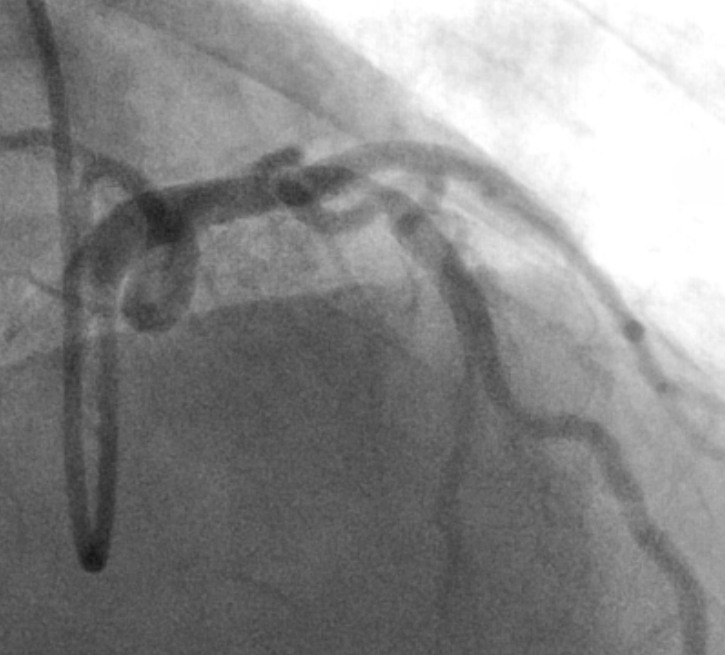 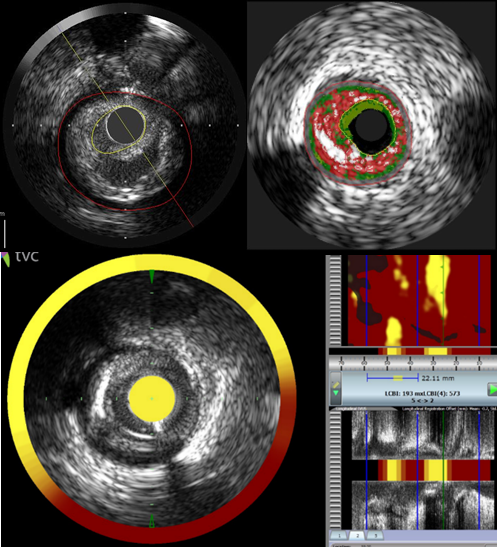 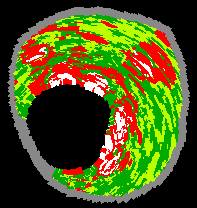 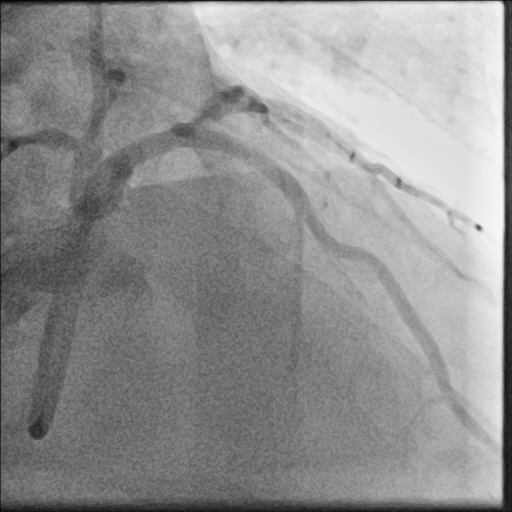 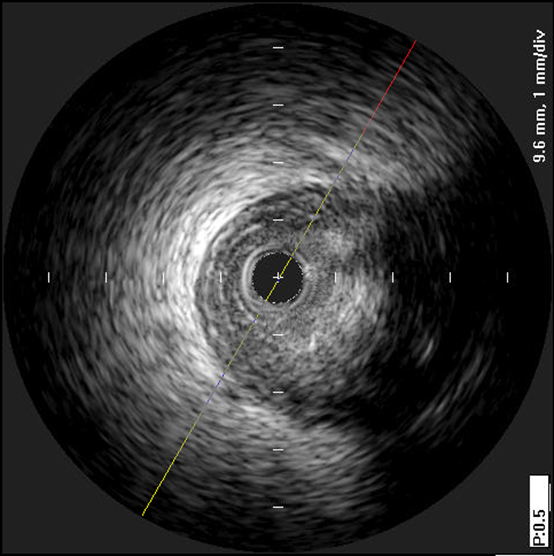 Diameter stenosis 70%, 
FFR 0.83
MLA 2.11 mm2
Plaque burden 79%
TCFA by RF-IVUS
maxLCBI4mm 573
Absorb (BVS) 
3.5 mm x 18 mm
PREVENT
Primary Endpoint
Target Vessel Failure (a composite of death from cardiac causes, target-vessel myocardial infarction, ischemia-driven target-vessel revascularization, or hospitalization for unstable or progressive angina) at 2 years after randomization
PREVENT
Secondary Endpoint
Individual components of the primary composite outcome
Patient-oriented composite of all-cause death, all myocardial infarctions, or any repeat revascularization
Procedural safety outcomes
Stroke
Bleeding events
Number of anti-anginal medications used at each time point
PREVENT
Statistical Considerations
Power Calculation (N = 1,600)
Assuming an incidence of the primary outcome at 2-years of 8.5% for preventive PCI group and 12.0% for OMT alone group (30% relative risk reduction),
A sample size of 1600 patients provided 80% power at a two-sided significance level of 5%, assuming a 7% loss to follow-up and crossover rate.

Pre-Specified Statistical Analysis
Primary intention-to-treat analysis
Time-to-first-event estimate with Kaplan–Meier methodology
Cox proportional hazard models to estimate the treatment effects
Sensitivity analyses in the per-protocol and as-treated populations
Absolute differences and 95% confidence intervals calculated at 2 years (primary outcome), 4 years (median follow-up), and 7 years (maximum follow-up)
An interaction term between randomized groups and key subgroups for primary outcome.
PREVENT
Patient Flow and Follow Up
5627 patients 
with intermediate stenosis (DS >50%)
from Sep 23, 2015, 
through Sep 29, 2021
2065 with revascularization with        positive FFR (<0.80)
3562 with lesions with DS >50% and 
                        negative FFR (>0·80)
63%
1954 not meeting imaging criteria 
of vulnerable plaque excluded
1608 randomly assigned 
Imaging criteria of vulnerable plaque
45%
Preventive PCI plus OMT (803)
OMT alone (803)
PREVENT
Patient Flow and Follow Up
1606 patients with
Imaging criteria of vulnerable plaque
Preventive PCI plus OMT (803)
OMT alone (803)
2 Withdrew consent
25 Were lost to follow-up
12 crossed over to preventive PCI plus OMT
6 Withdrew consent at <12 mo
       17 Were lost to follow-up at <12 mo
       74 crossed over to OMT alone
776 (96.6%) completed 2-year follow-up
780 (97.1%) completed 2-year follow-up
743 (92.5%) completed final follow-up
762 (94.9%) completed final follow-up
803 (100%) included
in the intention-to-treat analysis
803 (100%) included 
in the intention-to-treat analysis
PREVENT
Baseline Characteristics
Data are median (inter-quartile range), or n (%). †Preventive percutaneous coronary intervention group n=485; optimal medical therapy group n=358.
PREVENT
Anatomic Characteristics
PREVENT
Core Lab-Imaging Analysis
PREVENT
Procedural Characteristics
Data are median (inter-quartile range), or n (%). †One patient underwent balloon angioplasty only.
PREVENT
Procedural Safety Outcomes : As-treated population
Data are median (inter-quartile range), or n (%).
Primary Composite Outcome: 
Target Vessel Failure  at 2 Year F/U
PREVENT
9.4
10
Hazard ratio, 0.11 (95% CI, 0.03-0.36)
Log-rank p=0.0003
6.5
OMT Alone
Cumulative Incidence (%)
5
3.4
Preventive PCI plus OMT
0.4
0
Years
0
1
2
3
4
5
6
7
No. at Risk
OMT Alone
803
765
544
432
308
198
61
710
803
792
745
570
450
320
198
77
Preventive PCI
Plus OMT
Primary Composite Outcome: 
Target Vessel Failure  at 7 Year F/U
PREVENT
9.4
10
Hazard ratio, 0.54 (95% CI, 0.33-0.87)
Log-rank p=0.0097
6.5
OMT Alone
Cumulative Incidence (%)
5
3.4
Preventive PCI plus OMT
0.4
0
Years
0
1
2
3
4
5
6
7
No. at Risk
OMT Alone
803
765
544
432
308
198
61
710
803
792
745
570
450
320
198
77
Preventive PCI
Plus OMT
Patient-Oriented Composite Outcome: 
Death from Any cause, Any MI, or Any RR
PREVENT
25
Hazard ratio, 0.69 (95% CI, 0.50 to 0.95)
19.3
Log-rank p=0.022
20
14.4
15
OMT Alone
Cumulative Incidence (%)
10
5.2
5
Preventive PCI plus OMT
3.0
0
Years
0
1
2
3
4
5
6
7
No. at Risk
OMT Alone
803
761
536
424
297
190
58
700
Preventive PCI
Plus OMT
803
728
431
187
781
551
302
72
Individual Components of the Primary Composite Outcome
PREVENT
Event rates (%) shown are Kaplan–Meier estimates in the intention-to-treat population.
Individual Components of the Primary Composite Outcome
PREVENT
Secondary Endpoint Outcomes
PREVENT
Secondary Endpoint Outcomes
PREVENT
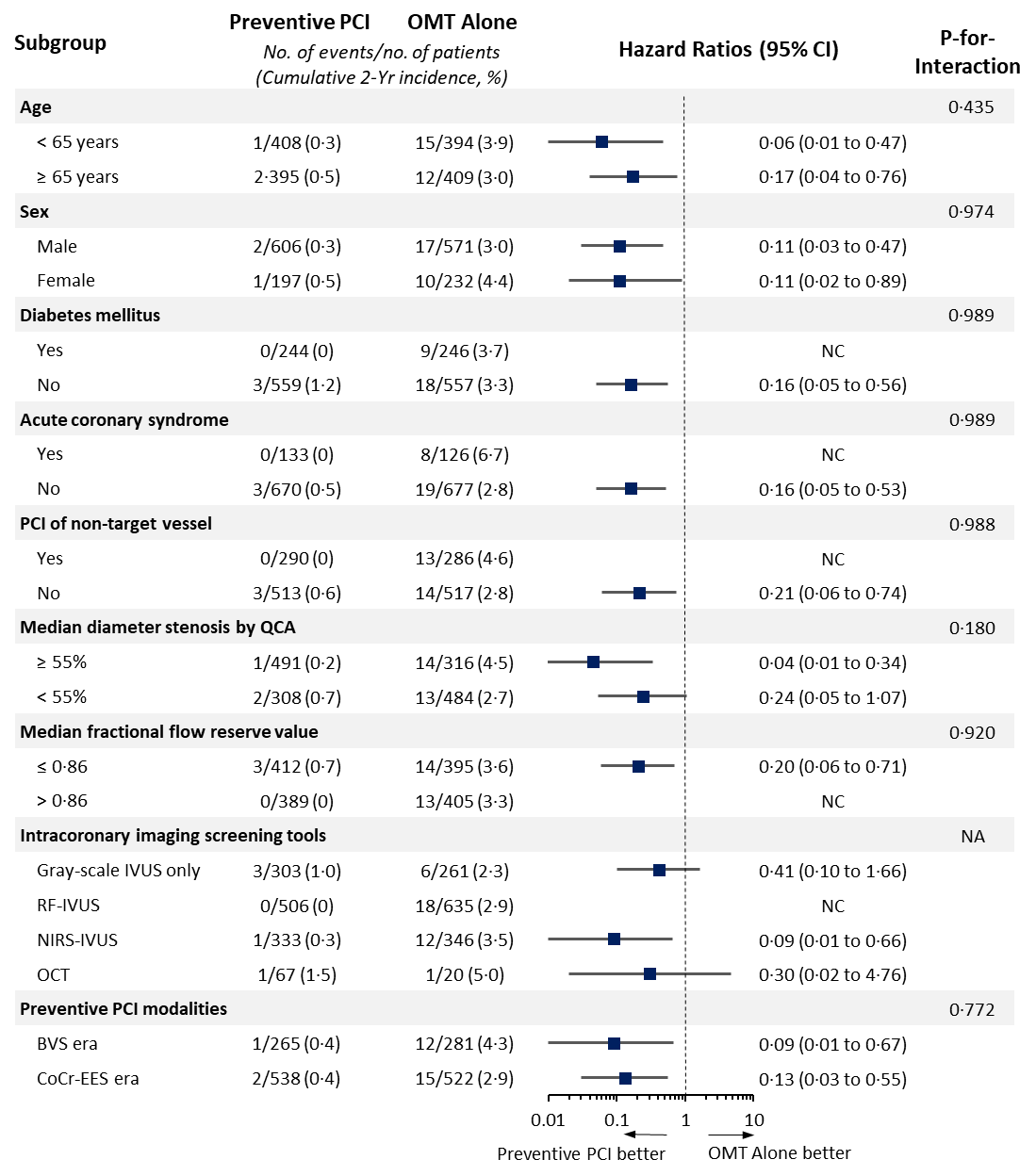 PREVENT
Subgroup Analysesof the Primary Outcomeat 2-year Follow-up
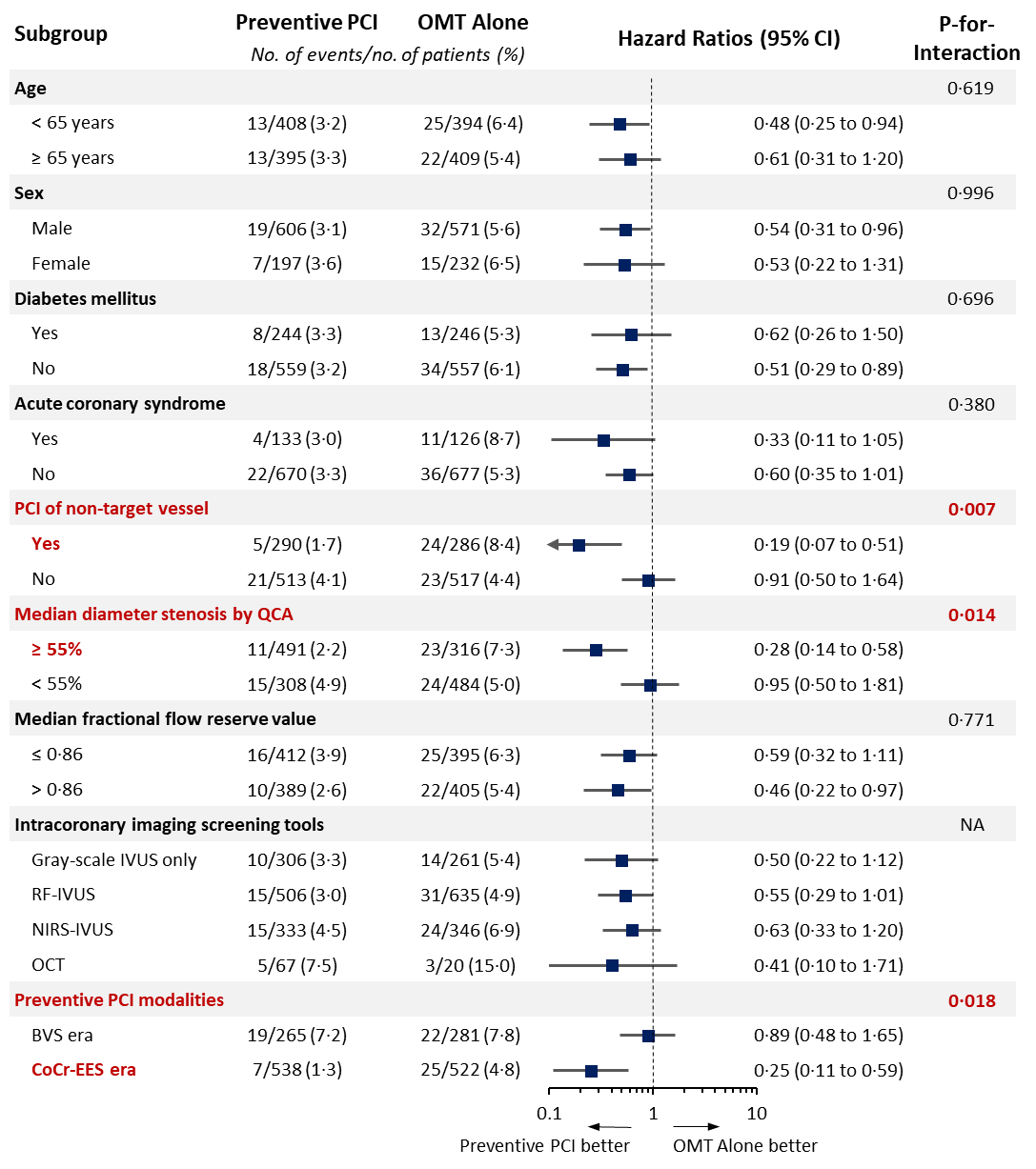 PREVENT
Subgroup Analysesof the Primary Outcomeat 7-year Follow-up
Study Limitations
PREVENT
The study was open-label, introducing the risks of placebo effects and ascertainment bias.
The observed rates of the primary outcome were substantially lower than expected in both groups.
The selection of imaging modality to assess plaque vulnerability was left to operator discretion.
9% in the preventive PCI group and 1% in the OMT alone group crossed over.
The study did not collect data to examine the cost-effectiveness of a preventive PCI strategy.
DAPT use was greater in the preventive PCI group.
Summary of Key Findings
PREVENT
The PREVENT trial is the first large-scale, randomized controlled study comparing preventive PCI plus OMT versus OMT alone for the treatment of non-flow-limiting imaging defined vulnerable plaques. 

In the PREVENT trial, preventive PCI reduced the composite risk of death from cardiac causes, target-vessel MI, ischemia-driven TVR, or hospitalization for unstable or progressive angina at 2 years.

Preventive PCI also reduced the composite patient-oriented outcome of risk of all-cause death, any MI, or any repeat revascularization. 

This benefit was sustained throughout the 7-year follow-up period.
Conclusions
PREVENT
In the PREVENT trial, preventive PCI plus OMT resulted in     a lower incidence of major adverse cardiac events compared with OMT alone in patients with non-flow-limiting vulnerable plaques

Our key findings might provide novel insights on the role of preventive PCI on non-flow-limiting high-risk vulnerable plaques in the future.
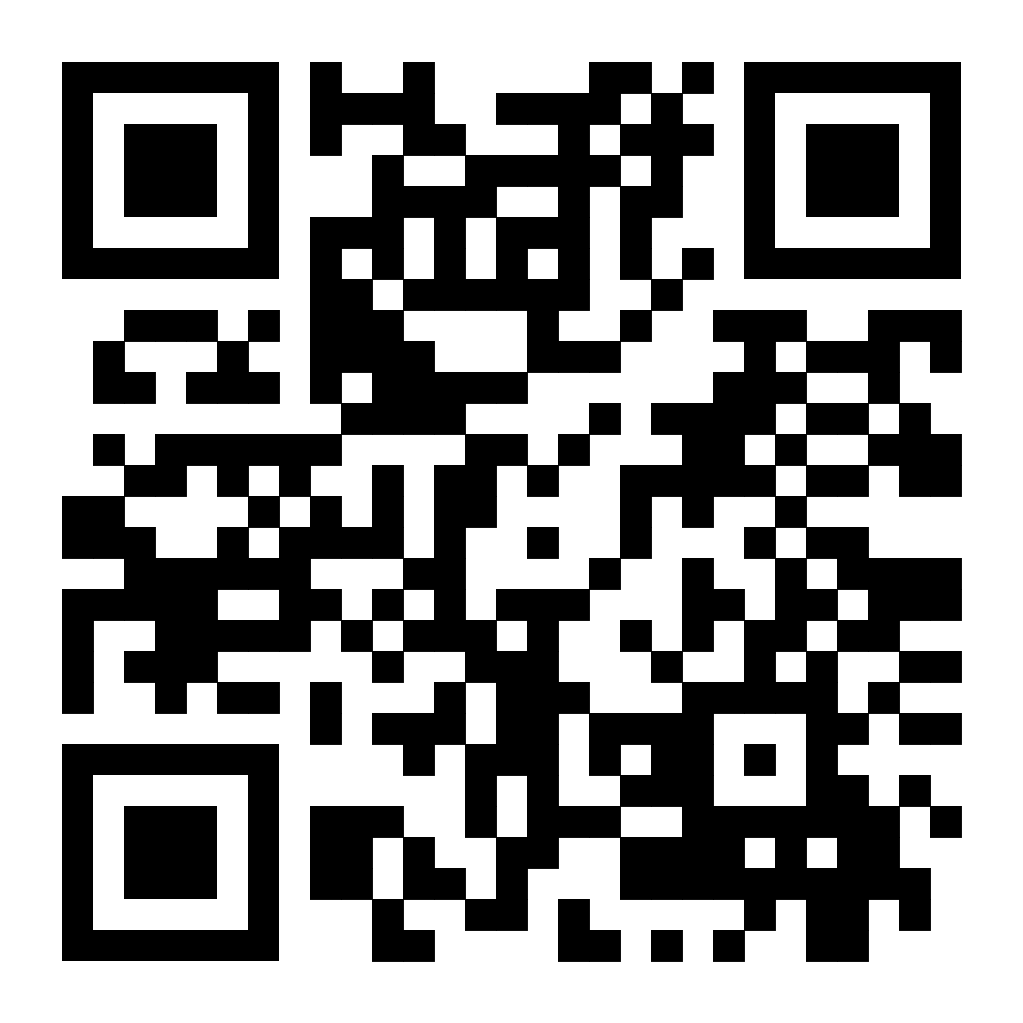 Thank You ! 
Further Details in the Lancet Simultaneous Publication
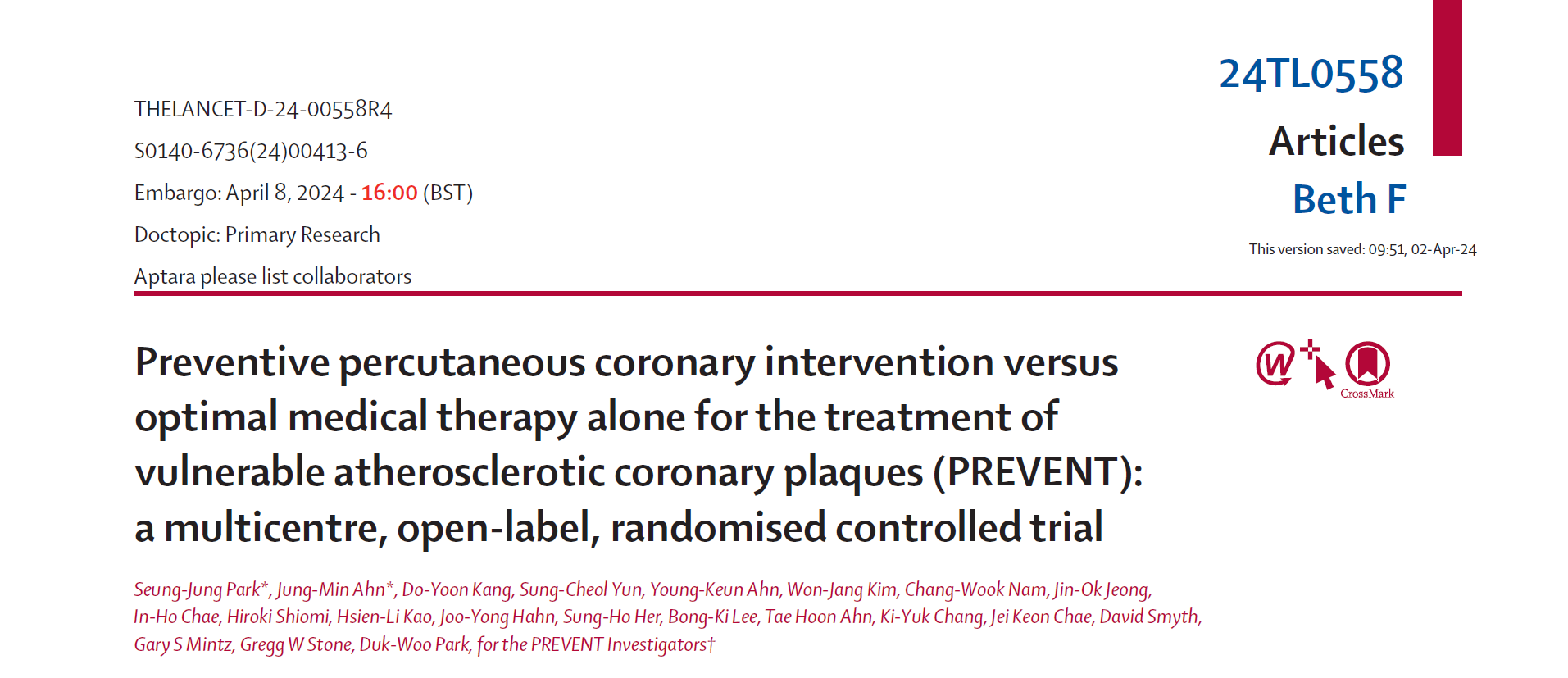 Back-up Slides
Anginal Status at Baseline and During Follow-up
(%)
Discharge                                  Year 1                                    Year 2                                  Maximal FU
Definition of VP
PREVENT
MLA ≤ 4.0mm2, 
Plaque burden >70%
TCFA by OCT or RF-IVUS
Lipid rich plaque on NIRS (maxLCBI4mm>315)
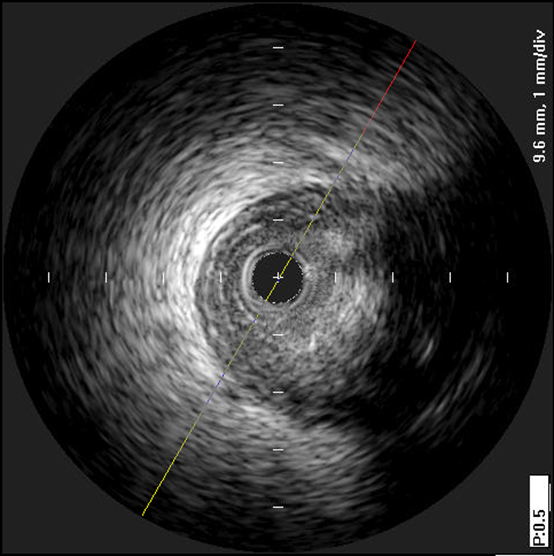 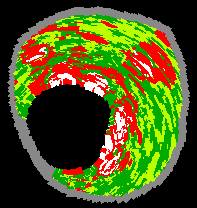 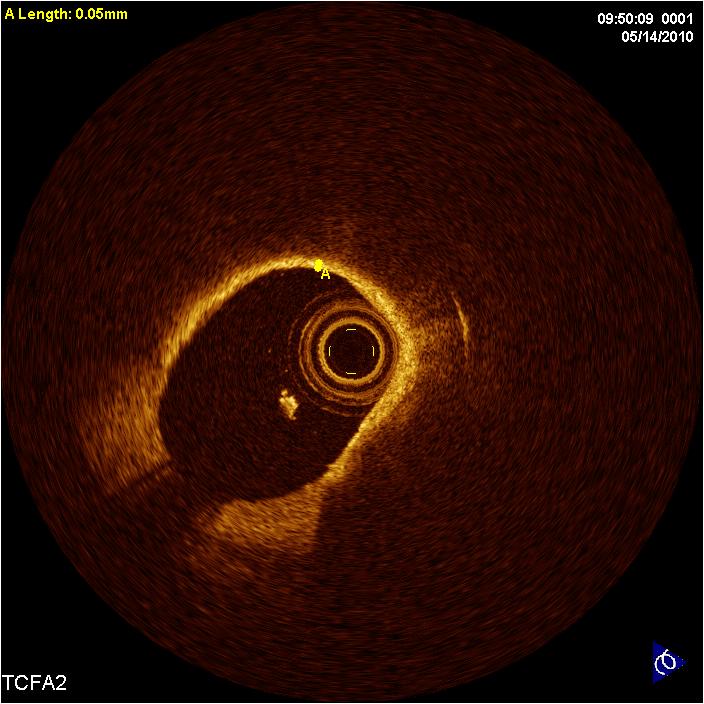 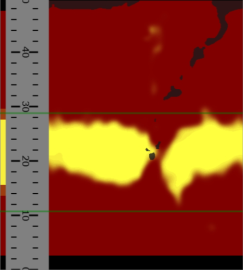 MLA, minimal lumen area, TCFA (thin-cap fibroatheroma) was defined as a ≥10% confluent necrotic core with >30° abutting the lumen in 3 consecutive frames on RF-IVUS (radiofrequency intravascular ultrasonography)   or a lipid plaque with arc >90° and fibrous cap thickness <65 μm on OCT (optical coherence tomography).  maxLCBI4mm, maximal lipid core burden index in a 4 mm segment on NIRS (near-infrared spectroscopy).
Proportion of High-intensity Statin or Moderate-intensity Statin plus Ezetimibe Therapy
Preventive PCI
OMT Alone
*
*
*
No. of Observation
788
742
704
740
711
578
547
783
Risk Factor Control
Current Smoker
LDL-Cholesterol
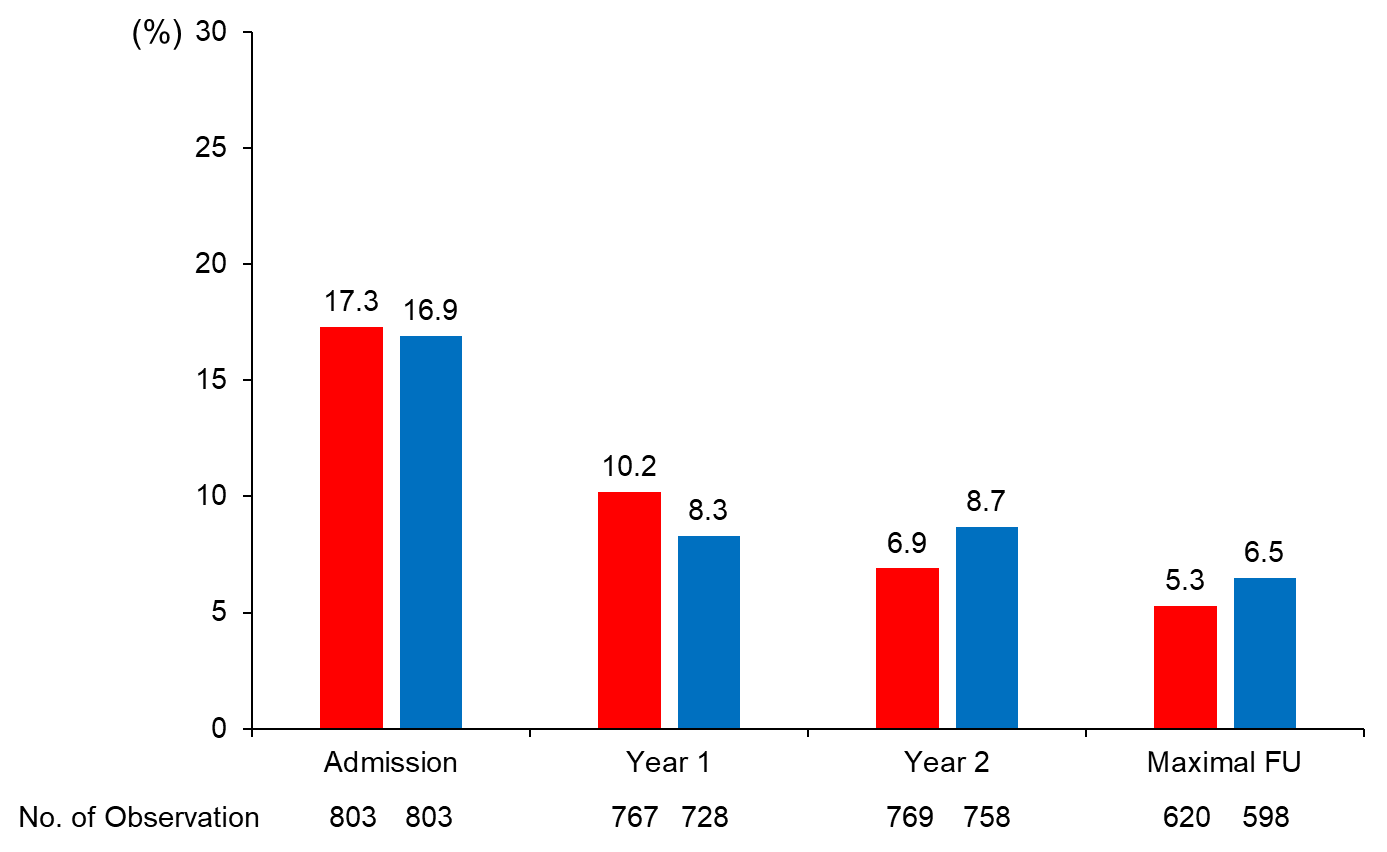 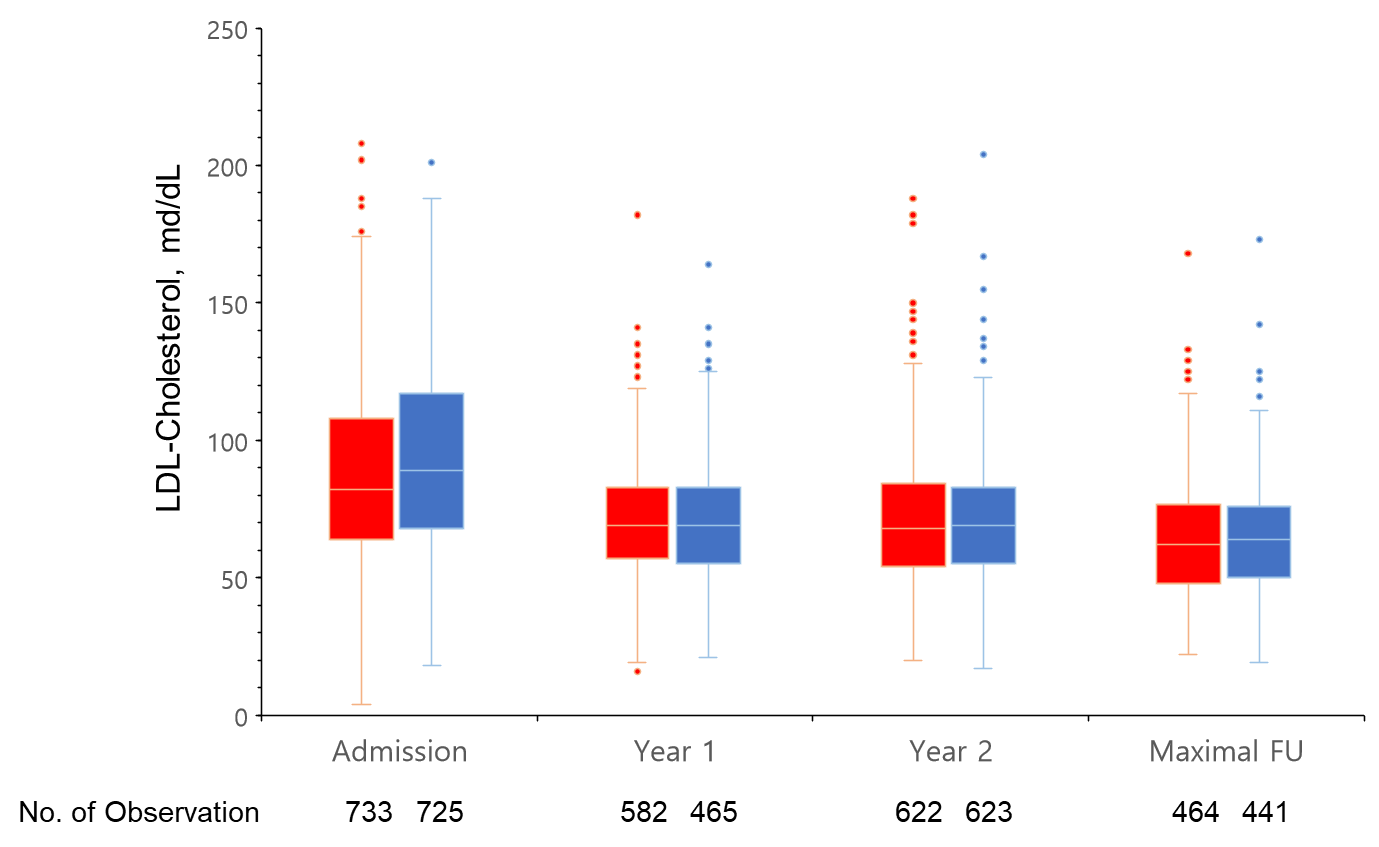 Risk Factor Control
Diastolic Blood Pressure
Systolic Blood Pressure
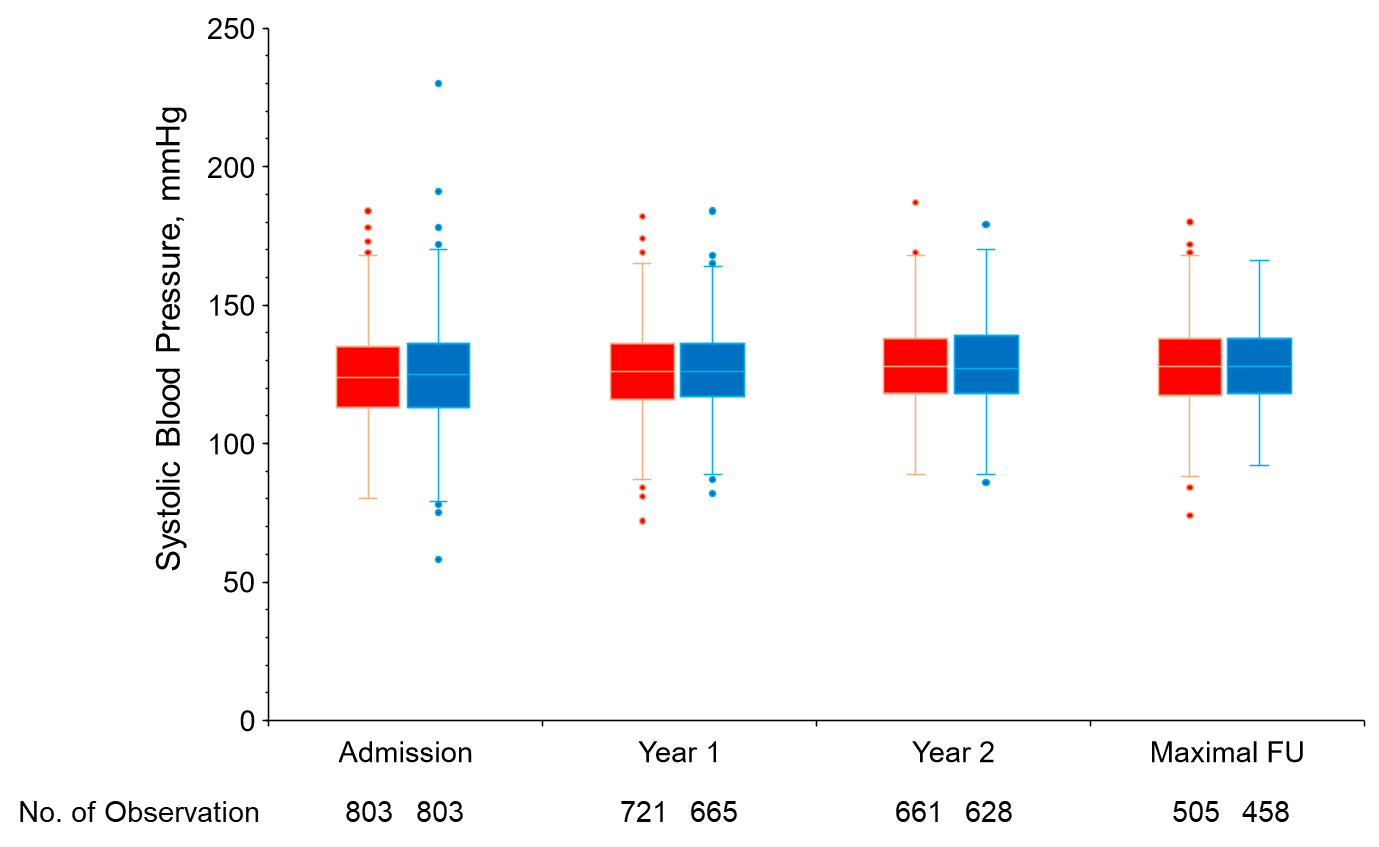 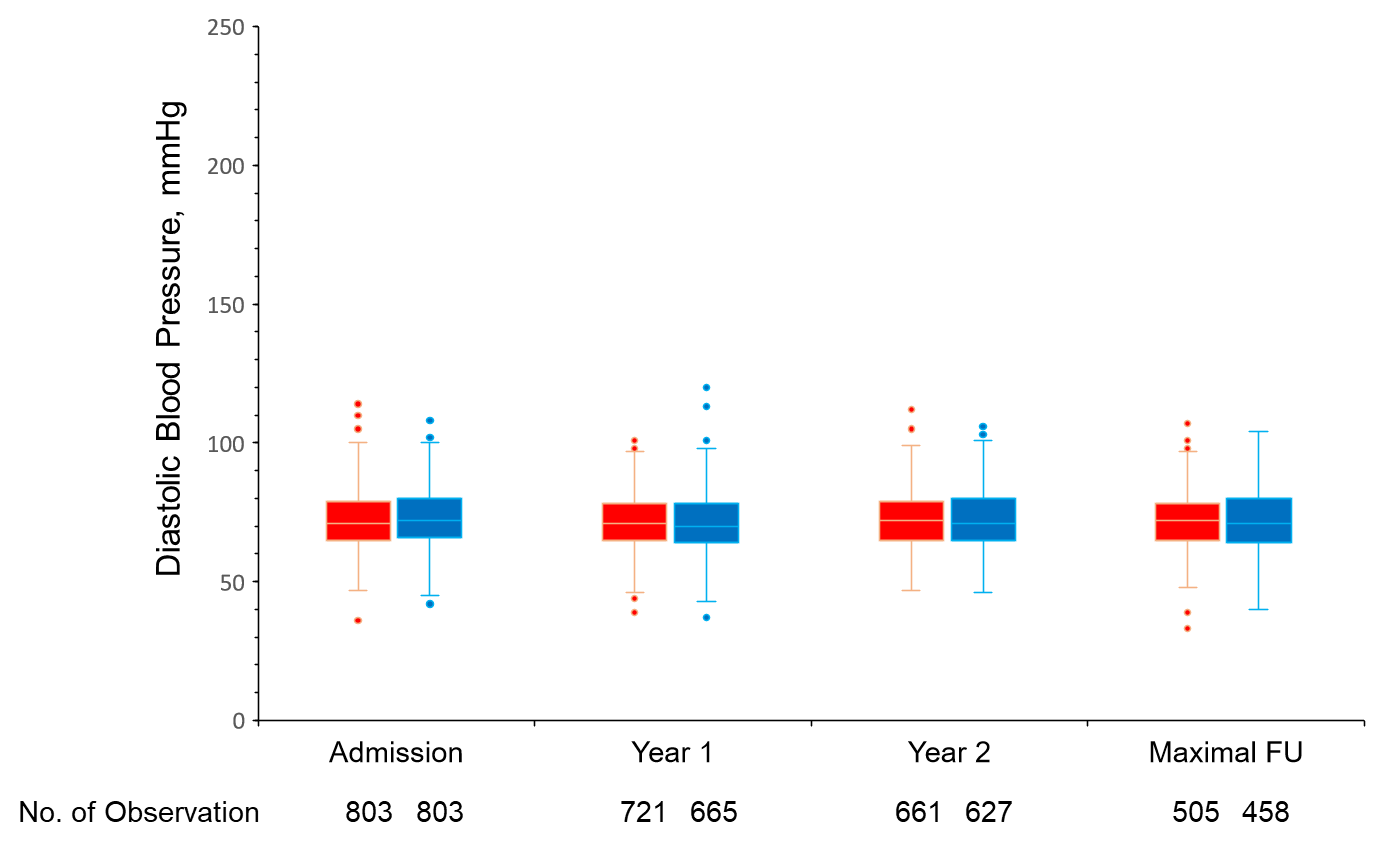 Primary Composite Outcome According to the Device Used : As-Treated Population
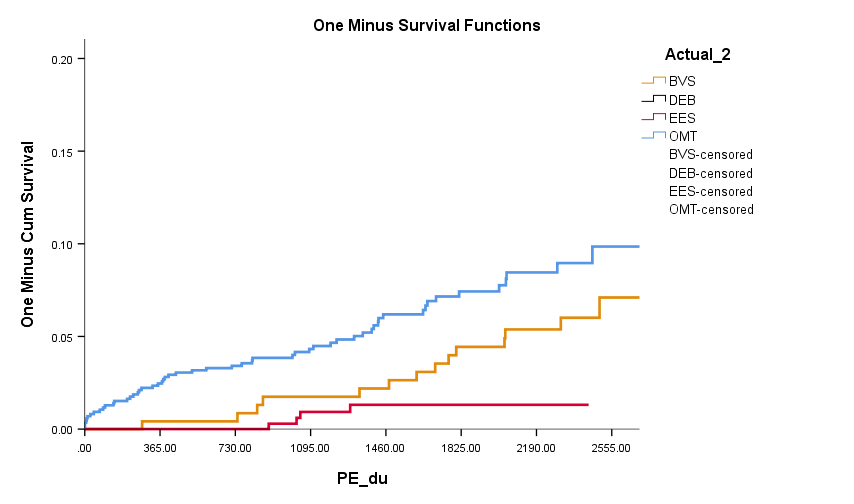 15
OMT alone
10
Cumulative Incidence (%)
BVS
5
CoCr-EES
0
0
1
2
3
4
5
6
7
Years Since Randomization
No. at Risk
217
68
OMT alone
865
823
767
591
465
338
176
70
221
219
BVS
242
239
227
212
CoCr-EES
303
198
498
494
460
77
3
PROSPECT : (N=700, ACS, 3-Vessel Imaging after PCI)
Correlates of Non-Culprit Lesion Related Events
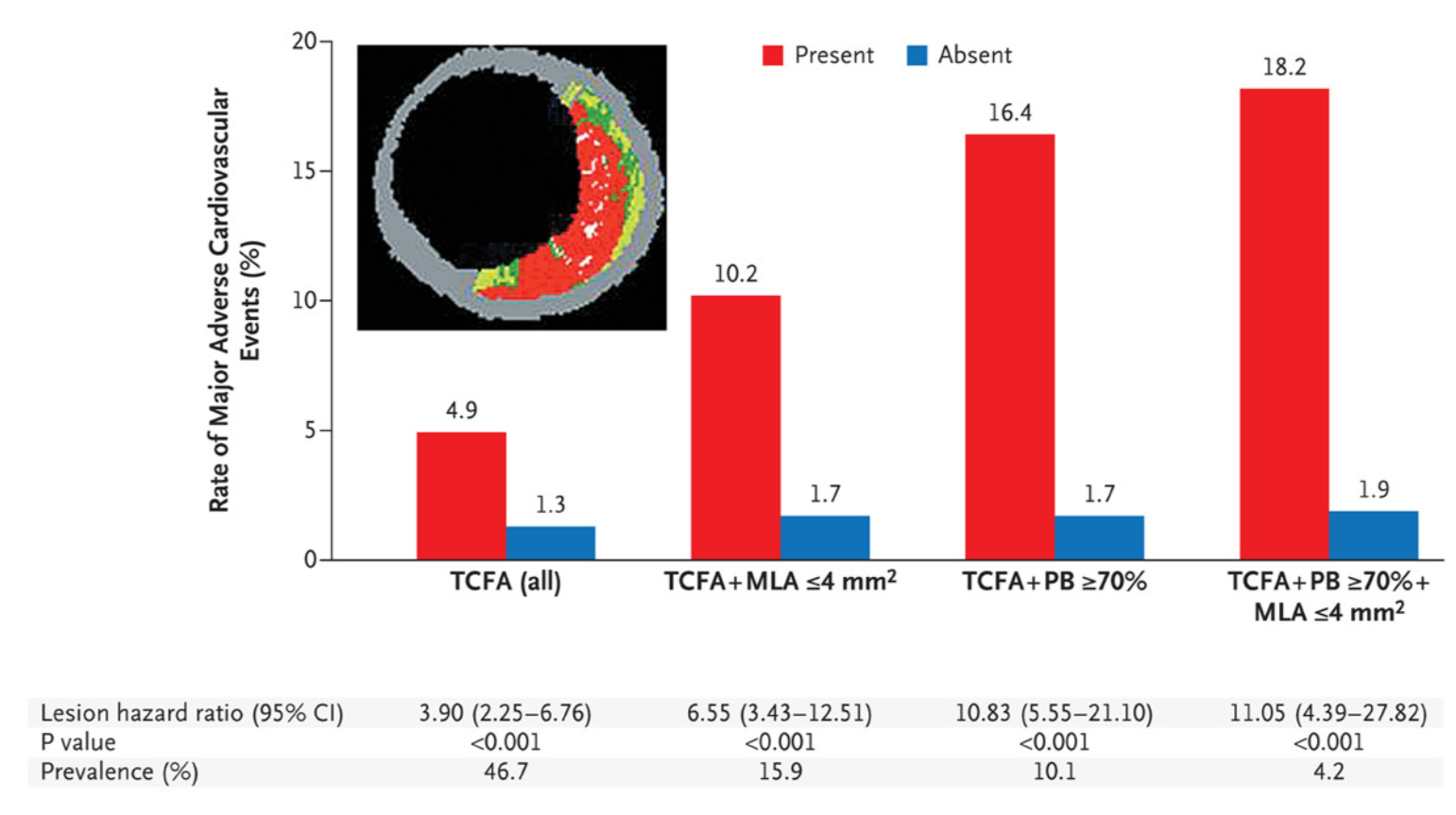 Rate of MACE (%)
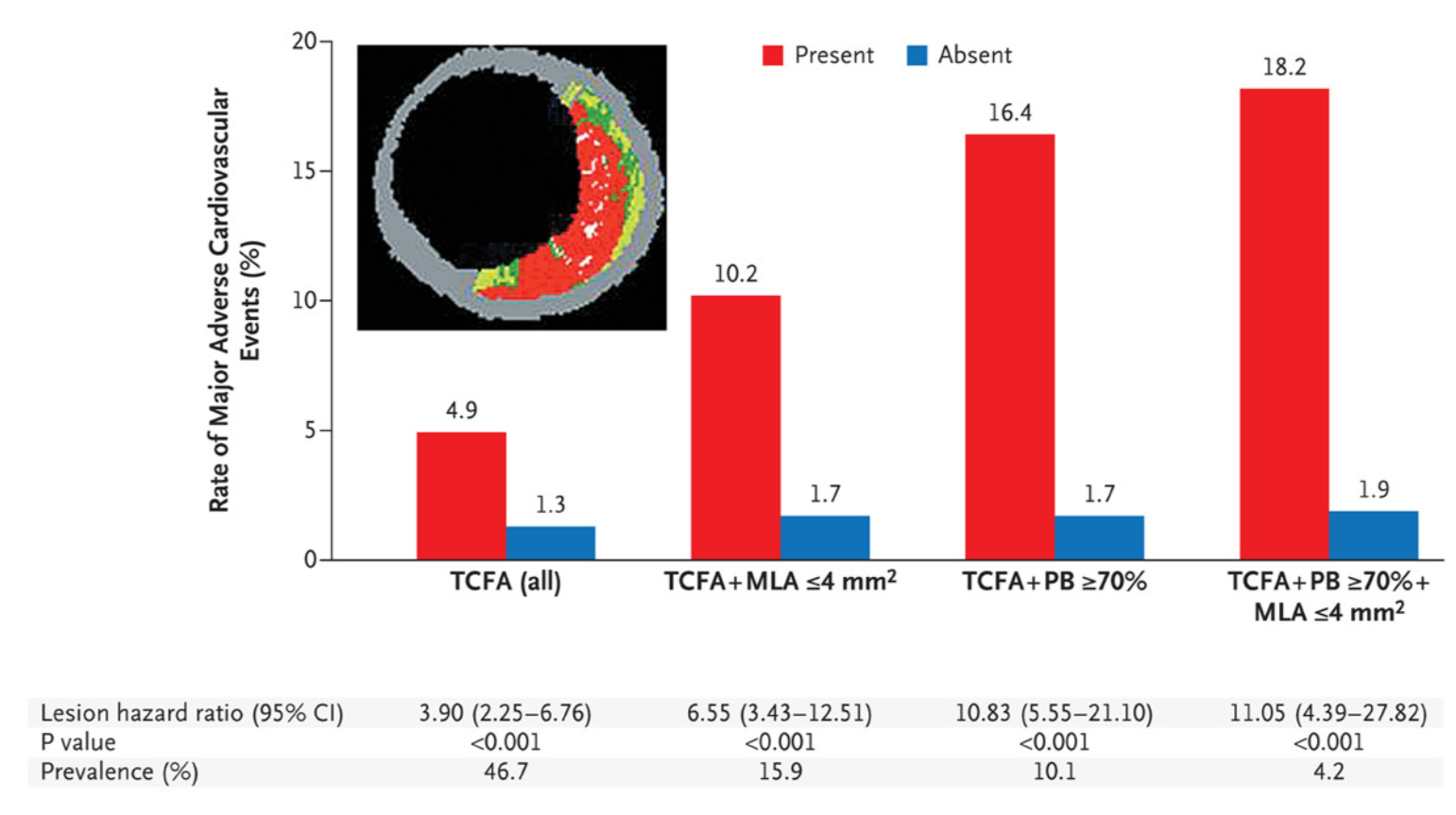 Stone GW et al. NEJM 2011;364:226-35
Definition of VP
PREVENT
MLA ≤ 4.0mm2, 
Plaque burden >70%
TCFA by OCT or RF-IVUS
Lipid rich plaque on NIRS (maxLCBI4mm>315)
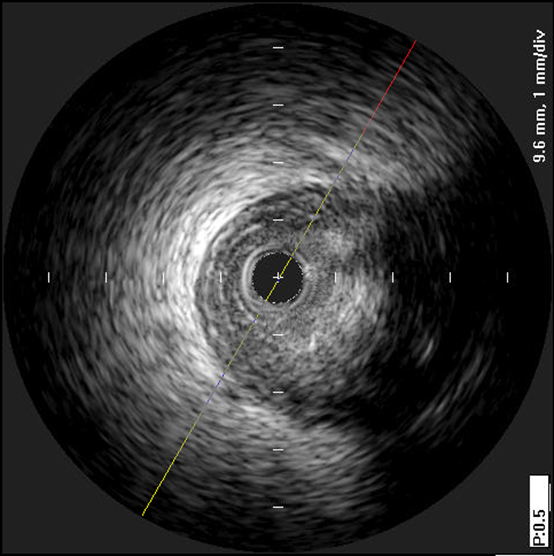 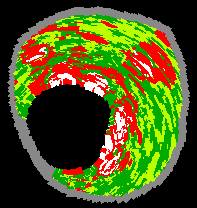 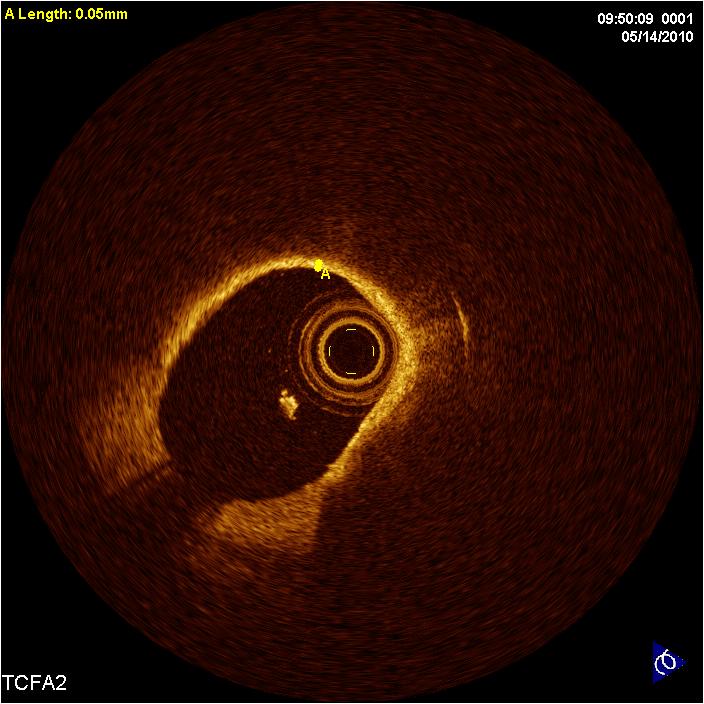 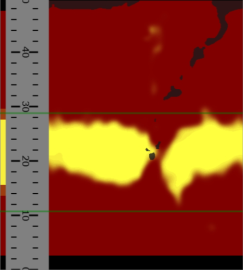 MLA, minimal lumen area, TCFA (thin-cap fibroatheroma) was defined as a ≥10% confluent necrotic core with >30° abutting the lumen in 3 consecutive frames on RF-IVUS (radiofrequency intravascular ultrasonography)   or a lipid plaque with arc >90° and fibrous cap thickness <65 μm on OCT (optical coherence tomography).  maxLCBI4mm, maximal lipid core burden index in a 4 mm segment on NIRS (near-infrared spectroscopy).
Anatomic Characteristics: Lesion-level